Gestion de classe
Prise en main de la classe
1
Durée d’intervention environ 1h30
 Présentation du formateur
 Activité d’observation de situations / réflexions
 Echanges avec le groupe
 Analyse des situations 
 Présentation diaporama « prise en main de la classe »
 Echanges partages d’expériences
Plan de formation
2
Raymond FARCY
 PLP Maths-sciences
 Chargé de mission d’inspection Maths-sciences 
 rfarcy@ac-noumea.nc

Jean-Claude LINDAUER
 Professeur agrégé de mathématiques
 Chargé de mission d’inspection Mathématiques 
 j-claude.lindauer@ac-noumea.nc

 Olivier MONTOUT
 Professeur chef de travaux
 Chargé de mission d’inspection STI & plan de formation des maîtres auxiliaires
 olivier.montout@ac-noumea.nc
Présentation
3
Vidéo de romain en début d’année
Activité d’observation de situations / réflexions
4
Avez-vous déjà vécu ou envisagé une telle situation ?

 Auriez vous adopté la même attitude ?

 Qu’est ce que cela vous inspire ?

 Que proposeriez vous à Romain ?
Echanges avec le groupeformalisation de 5’
5
1-Vidéo: Analyse de la situation  par Luc RIA 
2-Vidéo: Analyse de la situation par Romain
3-Analyse 6 mois par Luc RIA et Valérie LUSSI BORER
Echanges avec les stagiaires

4-Vidéo de romain six mois plus tard
5-Analyse de la situation par Romain 6 mois +tard
6-Analyse 6 mois par Luc RIA et Valérie LUSSI BORER
Echanges avec les stagiaires
Analyse des situations
6
Prise en main de la classe
7
«  La classe est formée d’un groupe d’individus dont la particularité commune est d’être présents parce que l’Ecole est obligatoire. »
Particularité de la classe…
8
Etre entraîné par
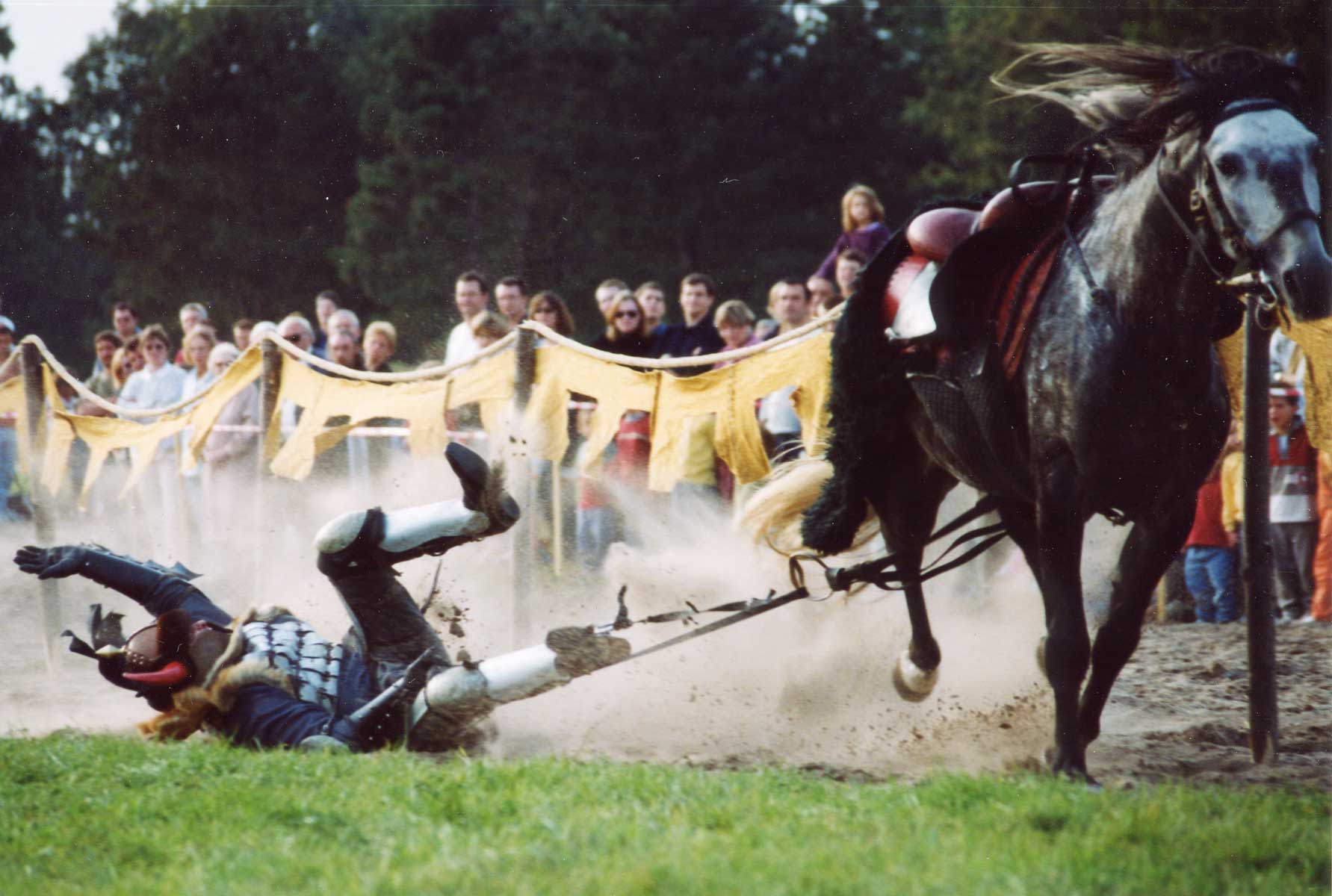 Ce n’est pas forcement être motivé pour…
9
Que faire avant de rencontrer les élèves ?

Consulter le cahier de textes de la classe
Consulter classeurs ou cahiers « élèves »
Si possible, prendre contact avec le professeur « remplacé »
Prendre contact avec le coordonnateur de la discipline et le professeur principal de la classe
 …
Le premier contact avec la classe
10
Présentation :
Se présenter mutuellement
Brièvement lors de la première séance, puis préciser aux moments opportuns, en situation :
Préciser ses attendus ( Matériel, travail, attention)
Évaluation (rythme, notation,…)
Le cours (apprendre comment?)
La progression
Le travail à la maison
Les règles de vie commune et de sécurité (cadre éducatif en prise avec l’activité d’apprentissage).
Le premier contact avec la classe
11
Accueillir les élèves :

Etre présent à l’entrée de la salle

 Mettre les élèves en « situation d’attention » : marquer nettement le début de la séance

 Temps d’appel

 …
La gestion de l’accueil
12
L’organisation de la salle : 
respecter la circulation dans la salle 
chaque élève doit voir le tableau
être original (ilots, regroupements, plus de savoirs descendants).

 Occuper l’espace:
C’est au fond de la classe qu’on voit le mieux tous les élèves
Circuler dans les rangs, ne jamais tourner le dos trop longtemps.
La gestion de l’espace
13
Ne pas rester à son bureau
 Circuler dans les rangs pour réguler, différencier.
Repérer les élèves en difficulté pour les débloquer
Repérer les erreurs « type » et attirer l’attention de toute la classe (évite de répéter l’explication)
Ne pas s’occuper d’un seul élève, vers des apprentissages collaboratifs.
Repérer les productions à exploiter (valoriser les démarches originales…)
Gérer les réponses des élèves
Susciter l’activité de tous les élèves (se donner des indicateurs pour savoir si tous les élèves ont travaillé.)
Marquer nettement les différentes phases de la séance
La gestion des activités
14
« Les enseignants les plus efficaces sont ceux qui passent le moins de temps dans la gestion de la classe »
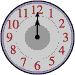 15
Ce sont les élèves qui travaillent et non l’enseignant !

 Eviter de trop parler.
 Eviter de crier.
 Moduler sa voix.
 Savoir s’effacer.
 Ecouter les élèves et les mettre en confiance.
La prise de parole du professeur
16
Définies par l’enseignant, elles doivent être expliquées et installées durant la première semaine de cours. Elles sont rappelées si besoin durant l’année.

Une règle ne peut être négociée. Toutefois, on se prépare à devoir « l’expliciter individuellement », pour réguler et engager certains élèves vers la responsabilisation (contrat) et à plus long terme la citoyenneté.

On ne transige pas sur les règles qui concernent la violence verbale ou physique, l’absentéisme, le refus de rendre un devoir, le respect.
Les règles
17
Beaucoup de perturbations se règlent dans le non verbal (gestes, contacts visuels…) pour éviter de perturber l’activité en cours = posture.
Eviter les jugements de valeurs 
Régler les problèmes en fin d’heure en aparté. Leur laisser une porte de sortie, ne veut pas dire baisser les bras.
Place au dialogue, à l’explication mais pas à la négociation.
Savoir utiliser l’humour sans aller jusqu’à la moquerie (maturité des élèves).

Dans tous les cas, ne pas rester seul face aux difficultés rencontrées !
La sanction est le dernier recours
18
Le processus de routinisation aide à maintenir l’ordre dans la classe et permet aux élèves et au professeur de se concentrer sur l’essence des tâches proposées.
Le processus de routinisation doit être installé durant les 5 premières semaines.
Exemples : 
Entrée dans la classe
Consignes rituelles et gestes les accompagnant
Constance dans le déroulement des activités
Installer une routine
19
Ne pas souffler ni valider trop rapidement les réponses :
Demander des explications (lien avec le socle)
Demander à un autre élève s’il est d’accord
Ne pas pénaliser les élèves qui ont du mal à s’exprimer et reformuler vos questions si besoin.
Ne pas couper la parole (rassurer, besoin d’affiliation).
 Evaluer la compréhension de tous les élèves,
 …
Instaurer le débat
20
Porter une attention particulière, sans être trop intrusif :
Ressenti des élèves (environnement , classes , activités proposées, CDI, cantine, foyer, internat…)
Intégration des nouveaux arrivants 
Conditions  et temps  de transports 
Choix d’orientation, projets professionnels 
Connaître chaque élève rapidement :
Plan de classe, trombinoscope, potentialités
Origines sociales, conditions particulières, etc
Connaître ses élèves
21
Adresse du site néopass : http://neo.ens-lyon.fr/neo

Site institutionnel : http://www.eduscol.education.fr/
ECHANGES/INFOS
22
Merci de votre attention
Document réalisé en collaboration avec Mme ROIRE Michelle, IA-IPR de Mathématiques
23